Ufficio Studi, massimario e formazione
della Giustizia amministrativa
Accademia della Crusca
«La sentenza amministrativa tra scrittura e argomentazione»
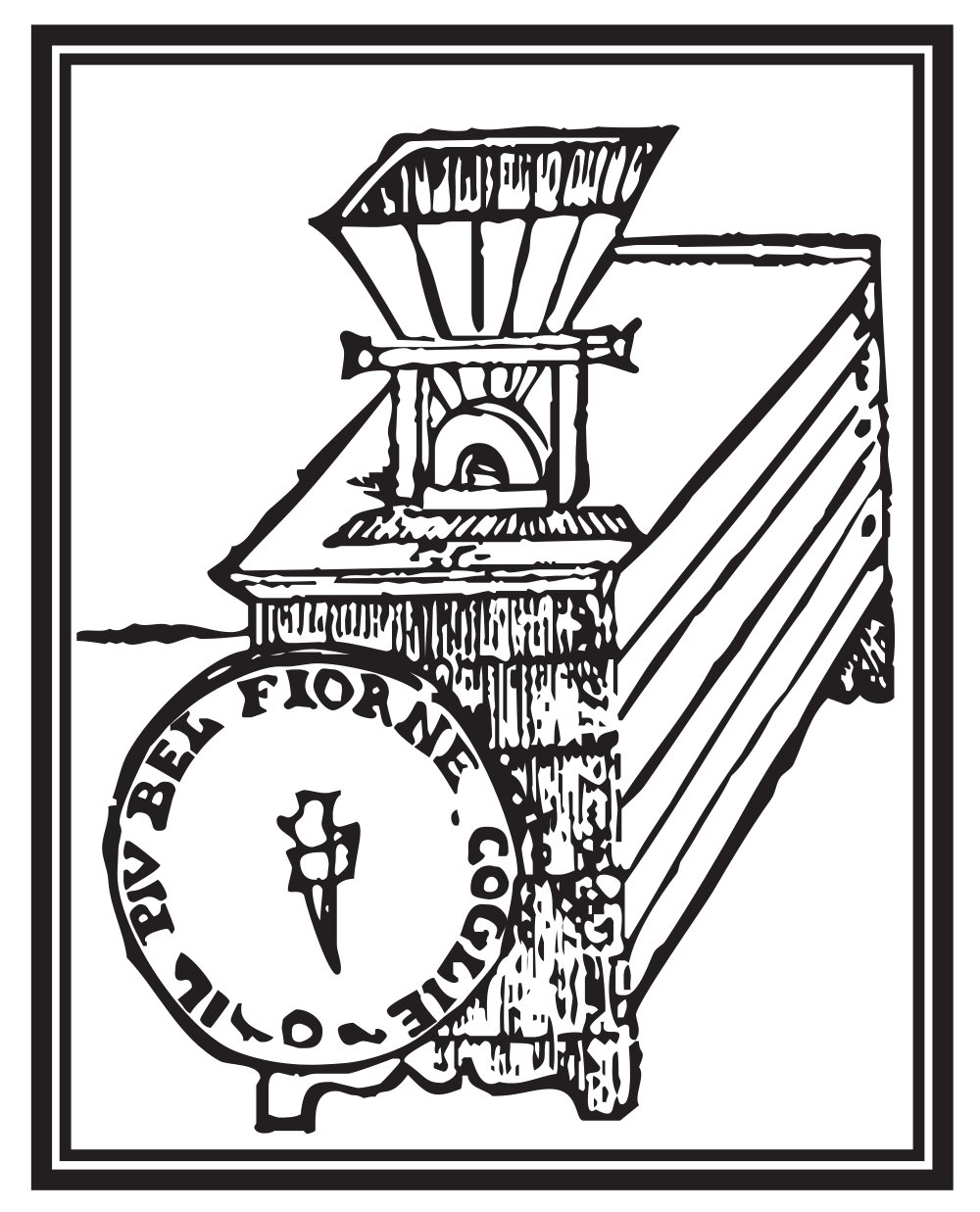 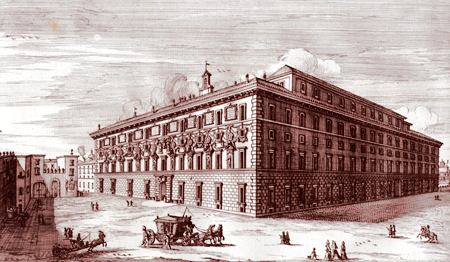 Federigo Bambi
Addentro alla lingua del giudice
Roma
Consiglio di Stato
10 giugno 2019
I giuristi e la chiarezza
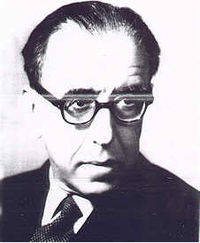 La brevità e la chiarezza, quando riescono a stare insieme, sono i mezzi sicuri per corrompere onestamente il giudice.
Piero Calamandrei, Elogio dei giudici scritto da un avvocato
Vittorio Scialoja
Ma scriviamo dei libri prima di tutto in una lingua tale che si possano intendere. È ora finalmente di ricordarsi di questo, perché vi è parecchia gente che crede che un libro sia tanto più scientifico quanto più si allontana dal vocabolario italiano. E non è una raccomandazione puramente lessicografica la mia: è una raccomandazione che tende a richiamare gli autori alla chiarezza delle idee. Una idea non può essere giuridica se non in quanto sia chiara; perché il diritto è arte di tracciare limiti, e un limite non esiste se non in quanto sia chiaro. E poiché non vi è pensiero giuridico se non in quanto sia chiaro, tutto ciò che è oscuro può appartenere forse ad altre scienze, ma non al diritto!
Diritto pratico e diritto teorico, in «Rivista del diritto commerciale», IX (1911), I, p. 942.
L’«antilingua» di Italo Calvino
Il brigadiere è davanti alla macchina da scrivere. L’interrogato, seduto davanti a lui, risponde alle domande un po’ balbettando, ma attento a dire tutto quello che ha da dire nel modo più preciso e senza una parola di troppo: «Stamattina presto andavo in cantina ad accendere la stufa e ho trovato tutti quei fiaschi di vino dietro la cassa del carbone. Ne ho preso uno per bermelo a cena. Non ne sapevo niente che la bottiglieria di sopra era stata scassinata». Impassibile, il brigadiere batte veloce sui tasti la sua fedele trascrizione: «Il sottoscritto essendosi recato nelle prime ore antimeridiane nei locali dello scantinato per eseguire l’avviamento dell’impianto termico, dichiara di essere casualmente incorso nel rinvenimento di un quantitativo di prodotti vinicoli, situati in posizione retrostante al recipiente adibito al contenimento del combustibile, e di aver effettuato l’asportazione di uno dei detti articoli nell’intento di consumarlo durante il pasto pomeridiano, non essendo a conoscenza dell’avvenuta effrazione dell’esercizio soprastante».
Ogni giorno, soprattutto da cent’anni a questa parte, per un processo ormai automatico, centinaia di migliaia di nostri concittadini traducono mentalmente con la velocità di macchine elettroniche la lingua italiana in un’antilingua inesistente. Avvocati e funzionari, gabinetti ministeriali e consigli d’amministrazione, redazioni di giornali e di telegiornali scrivono parlano pensano nell’antilingua.
Un giudizio di Carlo Emilio Gadda
Ma una cosa è certa: avviene talora che lo scrivere de’ notai, de’ tecnici, degli avvocati e, quello che impressiona, degli spedizionieri e de’ ragionieri, sia più che comparabile con quello di certi scrittori. Ciascuno manovra nel suo campo feroce e diritto e, ciò che più importa, secondo un’idea: e riesce a scrivere come vuole l’idea: e non è il girovagare prolisso dello pseudo scrittore, che pare l’onda lunga di cert’uggia oceanica: uggia dello infinito, dell’informe.
	Talune lettere tecniche, o contratti di cessioni di terreni, o d’ipoteche, o di forniture d’energia elettrica, o stipulazioni commerciali, o atti statutari di enti e di società, o stesure di sentenze de’ tribunali d’appello o del tribunale di cassazione, o atti altri d’ogni occasione e maniera, vengono paragrafati con una così diligente e felice esattezza, con una così appassionata cura, che la lor lettera ne risfolgora viva e diabolica (1929).
Il lessico giuridico
Tecnicismi specifici

Ridefinizioni

Tecnicismi collaterali
Su qualche tecnicismo specifico
Usucapione, litisconsorzio necessario, interesse legittimo

Reato, e scusate l’errore!
«Si diutino tempore aliquis in reatu fuerit, aliquatenus poena sublevanda erit» (D. 48, 19, 25, pr.; Modestino).
«id est in expeditione poenae reatus, qui non recipit iterationem, ut homicidium» (Accursio, glossa in reatu).

«Nessuno può essere punito per un fatto che non sia espressamente preveduto come reato dalla legge, né con pene che non siano da essa stabilite. I reati si distinguono in delitti e contravvenzioni» (art. 1 del Codice penale Zanardelli).
Su qualche tecnicismo specifico
Viva (certi) latinismi!

Causa petendi, petitum, fumus boni iuris, periculum in mora


Stare a contadino e affiammefòco
Ancora qualche esempio
Un povero oblato
«Qualora, su richiesta del proponente o per la natura dell’affare o secondo gli usi (ipotesi da ritenersi tassative), la prestazione debba eseguirsi senza una preventiva risposta dell’oblato, il contratto è concluso nel tempo e nel luogo in cui ha avuto inizio l’esecuzione»
Tra le prime occorrenze…
«Anzi, si ritiene che il consenso si formi, sulla base di ciò che il destinatario (giusta le circostanze che egli conosceva, o che poteva o doveva conoscere) deve intendere come significato della dichiarazione rivoltagli; e che pertanto valga, non la volontà reale del dichiarante, ma ciò che la controparte (oblato) poteva riconoscere come volontà reale del dichiarante medesimo» (F. Messineo, Dottrina generale del contratto, Milano, 1948).
L’impumone in Cassazione
Neppure le dichiarazioni del D.F., imputato-testimone (da cui il neologismo “impumone” utilizzato in ricorso per individuare la sua persona) – il quale riferì, solo dopo l'emissione del provvedimento cautelare, di aver conosciuto nel 1998-99 P.T. […]. 
Con il quarto ed ultimo motivo, da parte del ricorrente si contesta, infine, la motivazione addotta per escludere la prevalenza delle attenuanti generiche – la lunga militanza nel sodalizio – trattandosi di circostanza non ancorata a precise risultanze processuali ma alle sole generiche dichiarazioni dell’impumone D. F., sul punto assolutamente prive di riscontro (Cassazione penale 14/06/2012, n. 40301).
Qualche errore, anche del legislatore
Che significa comminare?
Qualche penna d’oro del giornalismo:
«E non sarà che questa esplosione, sul mercato librario, di Mein Kampf sia dovuta unicamente o quasi all’ostracismo che non so se per un ukase del potere politico, o per autocensura dell’industria editoriale, è stato per decenni e decenni comminato a questo libro che, rivisto col senno del poi (e se neppure il «poi» riesce a fornirci un senno, meglio emigrare su un altro pianeta), è soltanto una collezione di scemenze, in pieno contraddetta dai fatti?» (Indro Montanelli, Gli analfabeti della svastica, «Corriere della Sera», 27 novembre 1999).
Qualche errore, anche del legislatore
La Corte di giustizia, qualora riconosca che lo Stato membro in questione non si è conformato alla sentenza da essa pronunciata, può comminargli il pagamento di una somma forfettaria o di una penalità (art. 228 del Trattato di Maastricht).
Nelle altre lingue infatti…
elle peut lui infliger le paiement d’une somme forfaitaire ou d’une astreinte 
podrá imponerle el pago de una suma a tanto alzado o de una multa coercitiva
pode condená-lo ao pagamento de uma quantia fixa ou progressiva correspondente a uma sanção pecuniária
it may impose a lump sum or penalty payment on it
so kann er die Zahlung eines Pauschalbetrags oder Zwangsgelds verhängen
E della giurisprudenza…
Non viola il divieto di “reformatio in peius” il giudice di appello che, nell’accogliere il gravame dell’imputato limitatamente al riconoscimento della circostanza aggravante della rapina, provveda a rideterminare la pena in misura inferiore a quella comminata in primo grado, da un lato riducendo la pena base (per la rapina non aggravata), e, dall’altro, aumentando per la recidiva la pena così rideterminata (Cassazione penale, sez. II, 12 aprile 2016, n. 18089).
… anche amministrativa
Aggiunge [l’appellante] che, ai sensi dell'articolo 167 del d.lgs. n. 42/2004, l'Amministrazione competente può disporre, in luogo della demolizione, il pagamento, a carico del responsabile, di una somma equivalente al maggior importo tra il danno arrecato ed il profitto conseguito, evidenziando che, nella specie, avendo il GIP di Napoli con il decreto n. 37028/08 del 16-9-2008, ritenuto che gli interventi in questione fossero privi di impatto ambientale negativo, l'Amministrazione avrebbe dovuto al più comminare la sanzione pecuniaria e non già quella demolitoria (Consiglio di Stato, sez. VI, 16 aprile 2018, n. 22418)
Se il reato diventa penale
Nel caso di specie – ci si duole – non era certamente applicabile l’art. 321 c.p.p., che regola il sequestro di beni appartenenti all'imputato di reato penale, mentre il D.Lgs. n. 231 del 2001, art. 53, disciplina il sequestro di beni appartenenti all'ente responsabile degli illeciti amministrativi conseguenti al reato commesso dall'amministratore imputato. Ricorrerebbe, quindi, una duplice violazione di legge (Cassazione penale 13/05/2015, n. 28245).
Va premesso come sulla circostanza che parte appellata sia stata sottoposta ad un procedimento penale (sfociato in una sentenza applicativa di pena ex art. 444 cpp) non v’è - né può esservi - contestazione: occorre invece accertare se detto reato penale commesso possa dirsi "connesso alla violazione di una norma doganale" (Consiglio di Stato, sez. IV, 22 novembre 2013, n. 5540).
Una conferma?
«In questa sede, il ricorrente ha dedotto una pretesa violazione di norme civilistiche che nulla hanno a che vedere con il reato penale di appropriazione indebita».

Cassazione, II sez. penale, 6 marzo 2018 n. 14147
Le ridefinizioni
Consistono nell’attribuire a parole della lingua comune un significato che non coincide con quello normalmente adoperato  riuso specialistico di parole del linguaggio ordinario.
Azione, bene, cosa, compromesso, confusione, emulazione, terzo.
Possesso
E poi…
Un’attività contrattuale non univoca


Un risalente indefinito
In un giornale
Da storico, Spadolini conosce bene queste cose: e non è davvero cosa da poco che dichiari pubblicamente di volersi sottrarre a questo risalente e pesante impegno («la Repubblica», 5 ottobre 1984).
Stefano Rodotà
Che strane parole, i tecnicismi collaterali!
altresì, di talché, ordunque, invero, orbene

de quo, de qua, per tabulas, ex nunc, ex tunc (ma anche ex tuc…), quisquis de populo, tamquam non esset, salvis iuribus (salvezze illimitate!)

all’uopo, coonestare, per converso, tuziorismo difensivo,  ultroneo
Ma…
Escutere ed escussione?
Francesco Calasso: «escusse queste testimonianze, i giudici pronunciavano la sentenza in conformità dei risultati dell’inquisitio» (Medioevo del diritto, p. 210).
Interrogare = escutere?
I contenuti del discorso giuridico
La regola delle 5 W (!): Who, What, Why, Where, When 

Le parti del discorso della retorica classica: inventio, dispositio, elocutio, memoria, pronunciatio/actio
La retorica e l’atto giudiziale
L’ordine degli argomenti, secondo:

la gerarchia logica

la forza persuasiva

l’ordine dell’avversario [di presentazione nel giudizio]
La retorica e l’atto giudiziale
Esordio

Esposizione

Argomentazione

Conclusioni
Ecco la sintassi
Contestate aggravanti, impugnata sentenza, dolosa preordinazione, nudo proprietario.

Ritiene la corte […].
Anteposizione del verbo al soggetto in frasi principali
Talvolta si passa dall’ordine normale S-V-O, a quello alterato con effetto retorico (chiasmo): «La corte ha confermato la sentenza […]. Ricorre il procuratore generale».
Avviene soprattutto con verbi di dire e di opinione (osservare, sostenere, rilevare, esporre, notare) e con verbi e locuzioni verbali che indicano azioni processuali (ricorrere, resistere, proporre appello).
Uso tipico degli atti processuali.
Anteposizione del verbo al soggetto in frasi principali
Ma anche in letteratura…
«Sostiene Pereira di averlo conosciuto in un giorno d'estate. Una magnifica giornata d’estate, soleggiata e ventilata, e Lisbona sfavillava».
«Sostiene Pereira che da principio si mise a leggere distrattamente l'articolo, che non aveva titolo, poi macchinalmente tornò indietro e ne ricopiò un pezzo».
Antonio Tabucchi, Sostiene Pereira, Milano, Feltrinelli, 1994.
Ancora sulla sintassi
L’attore ricorreva […].

Il difensore chiede applicarsi all’imputato la diminuzione della pena
E il congiuntivo?
Da mantenere!

Ma: 
«Ritiene la Corte che è infondato il primo motivo di ricorso» oppure «ritiene la Corte che sia infondato il primo motivo di ricorso»?
Il principale capo d’accusa
Il giurista scrive troppo:
ben più delle 20/25 parole per frase che rendono un periodo facilmente comprensibile

Il giurista scrive in modo troppo complicato:
subordinate di vario grado, doppie o triple negazioni, modi verbali non finiti, nominalizzazioni
Astratti e nominalizzazioni
«È davvero di scarsa se non di totalmente carente credibilità l’asserito affidamento in custodia di un così prezioso carico a persona non nota».

«È difficile, se non impossibile, credere che un carico di droga sia stato dato da custodire a uno sconosciuto».
Un celebre dispositivo della Corte Costituzionale
P.Q.M.

[La Corte] dichiara l'illegittimità costituzionale dell'art. 5 c.p. nella parte in cui non esclude dall'inescusabilità dell'ignoranza della legge penale l'ignoranza inevitabile (364/88).
La riscrittura di uno studente
P.Q.M.

[La Corte] dichiara l'illegittimità costituzionale dell'art. 5 c.p. nella parte in cui non prevede l'ignoranza inevitabile della legge penale come causa di scusabilità.
Riscrittura necessaria?
Orbene deve ritenersi che la banca avrebbe dovuto fornire una completa informazione circa i rischi connessi a quella specifica operazione che i clienti intendevano porre in essere (obbligo imposto dall’art. 28 co. II del regolamento Consob n. 11255; v. anche art. 11 co. I direttiva 93/22 CEE del 10-5-1993), dovendo l’intermediario finanziario agire con la diligenza dell’operatore particolarmente qualificato (cfr. artt. 21 lett. A) d. lgs. 58/98 , 26 lett. E) reg. Consob cit. e 1176 II co. c.c.) nell’ambito di un rapporto in cui gli è imposto di tutelare l’interesse dei clienti (v. artt. 47 Cost., 5 e 21 lett. A) del d. lgs. 58/98), obbligo implicante l’indicazione, non generica, della natura altamente rischiosa dell’investimento secondo la valutazione operata dalle maggiori agenzie specializzate in materia, dato questo che la banca è tenuta a conoscere e, quindi, a comunicare al cliente al fine di consentirgli di effettuare una scelta consapevole, dovendosi in proposito ritenere che la valutazione del titolo da parte del mercato costituisca fattore rilevante (c.d. material fact secondo l’espressione usata dalla giurisprudenza nordamericana) in quanto idoneo ad influenzare il processo decisionale dell’investitore (Tribunale di Mantova, 12 novembre 2004) [190 parole].
Riscrittura necessaria?
Si deve ritenere che la banca avrebbe dovuto fornire ai clienti un’informazione completa sui rischi dell’operazione che essi volevano compiere; infatti, l’intermediario finanziario – in quanto operatore particolarmente qualificato – è tenuto ad agire con diligenza e a tutelare l’interesse dei clienti: nel caso, egli deve segnalare loro puntualmente che l’investimento è altamente rischioso.
La banca deve conoscere e comunicare al cliente la valutazione che su quell’investimento è stata fatta dalle maggiori agenzie specializzate in materia, in modo da consentirgli una scelta consapevole; infatti si deve ritenere, in proposito,  che la valutazione del titolo da parte del mercato sia un fattore rilevante, in quanto influenza fortemente la decisione dell’investitore [52+55 parole].
La perdita del “controllo”
La società ricorrente, quindi, impugnava il predetto provvedimento, contestandone la legittimità e chiedendone l’annullamento, per violazione delle regole di partecipazione procedimentale, per incompetenza, nonché per carenza di motivazione, non avendo richiesto il previo motivato parere del responsabile del procedimento e non avendo specificato la norma […] violata.
La perdita del controllo
Tanto è da dirsi per la censura dedotta con il secondo motivo del ricorso introduttivo, relativa alla pretesa carenza dell’attività istruttoria condotta dalla Prefettura, basandosi solo sulla proposta volta all’applicazione di una misura di prevenzione patrimoniale, in difetto di ulteriori, autonomi accertamenti
I giuristi e la chiarezza
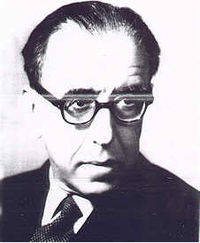 Ricordati che la brevità e la chiarezza sono le due doti che il giudice più ama nel discorso dell’avvocato.  – Ed ove non mi riesca essere insieme breve e chiaro, quale delle due doti, per meno scontentare il giudice, sacrificherò? – Inutile la chiarezza, se il giudice, vinto dalla prolissità, si addormenta. Più accetta la brevità, anche se oscura: quando un avvocato parla poco, il giudice, anche se non capisce quello che dice, capisce che ha ragione
Piero Calamandrei, Elogio dei giudici scritto da un avvocato
Sintesi e concisione
Sintesi: eliminazione degli argomenti superflui.

Concisione: eliminazione delle parole superflue.
L’art. 3 del Codice del processo amministrativo
Il giudice e le parti redigono gli atti in maniera chiara e sintetica. 

La proposta del gruppo di lavoro sulla sinteticità degli atti processuali: «Il giudice e le parti redigono gli atti processuali in maniera chiara e sintetica».
Sinteticità e chiarezza
Un’endiadi nella quale la chiarezza è il fine a cui si deve giungere attraverso la sinteticità.

Valore culturale del principio
E la Corte di Cassazione…
Quanto agli ulteriori aspetti della mancanza di sinteticità e chiarezza, questa Corte di cassazione ha già avuto modo di chiarire che queste condizioni sono ora fissate nel nostro ordinamento dall'art. 3 c.p.a., comma 2, che esprime un principio generale del diritto processuale, destinato ad operare anche nel processo civile la cui mancanza espone il ricorrente al rischio di una declaratoria di inammissibilità dell'impugnazione, in quanto rischia di pregiudicare l'intelligibilità delle questioni, rendendo oscura l'esposizione dei fatti di causa e confuse le censure mosse alla sentenza gravata, con ciò ponendosi in contrasto con il principio di ragionevole durata del processo, costituzionalizzato con la modifica dell'art. 111 Cost., e, per altro verso, con il principio di leale collaborazione tra le parti processuali e tra queste ed il giudice risolvendosi, in definitiva, in un impedimento al pieno e proficuo svolgimento del contraddittorio processuale (cfr. Cass. n. 11199/12, Cass. n. 21297/16). (Cass. 17 gennaio 2017, n. 964).
Dal capo d’imputazione…
La sentenza potrà davvero essere sintetica e dunque chiara, se fin dall’inizio in modo chiaro e sintetico sarà stato descritto il fatto, saranno state individuate le norme applicabili, saranno state risolte le questioni affrontate nel giudizio.
La chiarezza
Attenta selezione degli argomenti (sintesi)

Mantenere il lessico tecnico, ma abbandonare il periodare artificioso e i tecnicismi collaterali (concisione)
Una sentenza che dovrebbe far riflettere
L'essenza della sinteticità, prescritta dal codice di rito, non risiede nel numero delle pagine o delle righe in ogni pagina, ma nella proporzione tra la molteplicità e la complessità delle questioni dibattute e l'ampiezza dell'atto che le veicola.
La sinteticità è, cioè, un concetto di relazione, che esprime una corretta proporzione tra due grandezze, la mole, da un lato, delle questioni da esaminare e, dall'altro, la consistenza dell'atto - ricorso, memoria o, infine, sentenza - chiamato ad esaminarle.
Consiglio di Stato, sez. III, 12 giugno 2015, n. 2900.
La diversa strada seguita
Nella giurisdizione amministrativa sono stati fissati limiti massimi di lunghezza per i ricorsi.
 
Il mancato esame da parte del giudice delle parti “sovrabbondanti” non può costituire motivo d’impugnazione.

Così la legge n. 197 del 25 ottobre 2016 che ha convertito in legge il D.L. 31 agosto 2016, n. 168, e il conseguente decreto del Presidente del Consiglio di Stato n. 167 del 22 dicembre 2016. 

La giurisprudenza applica la regola: Consiglio di Stato, sez. V, 12 giugno 2017, n. 2852. 
Ma più di recente Consiglio di Stato, sez. V, 11 aprile 2018, n. 2190 e 10 settembre 2018, n. 5287: chiarezza e sinteticità strumenti dell’intellegibilità della domanda; se nonostante la prolissità il giudice può individuare il petitum, il ricorso non è nullo.
Ancora Italo Calvino
Quando le cose non sono semplici, non sono chiare, pretendere la chiarezza a tutti i costi, è faciloneria, e proprio questa pretesa obbliga i discorsi a diventare generici, cioè menzogneri. Invece lo sforzo di cercare di pensare e di esprimersi con la massima precisione possibile proprio di fronte alle cose più complesse è l’unico atteggiamento onesto e utile.
I. Calvino, Una pietra sopra, p. 307.
Un ricordo ginnasiale
Quel ramo del lago di Como, che volge a mezzogiorno, tra due catene non interrotte di monti, tutto a seni e a golfi, a seconda dello sporgere e del rientrare di quelli, vien, quasi a un tratto, a ristringersi, e a prender corso e figura di fiume, tra un promontorio a destra, e un'ampia costiera dall'altra parte; e il ponte, che ivi congiunge le due rive, par che renda ancor più sensibile all'occhio questa trasformazione, e segni il punto in cui il lago cessa, e l'Adda rincomincia, per ripigliar poi nome di lago dove le rive, allontanandosi di nuovo, lascian l'acqua distendersi e rallentarsi in nuovi golfi e in nuovi seni (111 parole) (Alessandro Manzoni, I promessi sposi, Milano, Guglielmini e Redaelli, cap. I, p. 9) .
Le regole dell’argomentazione
«la costruzione ipotattica è la costruzione argomentativa per eccellenza»;
la subordinazione  «crea dei quadri, costituisce una presa di posizione; […] impone al lettore l’obbligo di vedere alcune relazioni, limita le interpretazioni che egli potrebbe prendere in considerazione».
Chaïm Perelman, Lucie Olbrechts-Tyteca, Trattato dell’argomentazione. La nuova retorica, Torino, Einaudi, 2013 (1a ed. 1958), p. 171.
Edmondo De Amicis
Un periodo dove «v’è una corrispondenza perfetta tra il pensiero e la forma, e i concetti sono collegati e contrapposti in maniera da illuminarsi a vicenda, e tutte le locuzioni son proprie, e tutte le giunture facili, e nessuna parola superflua, per modo che non ti riesce d’immaginare come quella data idea avrebbe potuto essere svolta altrimenti».
Edmondo De Amicis, L’idioma gentile, Milano, Treves, 1905, pp. 400 s.
Il giurista che scrive
sintetico e conciso

duttile e flessibile

dunque deontologicamente leale: impegnato cioè nello sforzo di rendere il suo scrivere efficace e comprensibile a tutti i destinatari, diretti e indiretti
Stendhal e la «Certosa»
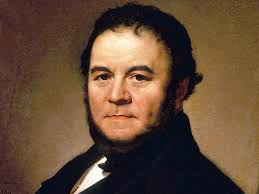 Il Breviario per una buona scrittura
Il lessico:

dovranno rimanere i tecnicismi specifici e le ridefinizioni;

si potrà intervenire su (certi) tecnicismi collaterali.
Il Breviario per una buona scrittura
all’uopo > al bisogno
altresì > anche, inoltre
coonestare > giustificare falsamente
di talché > cosicché
invero > in realtà, in effetti
nonché > e anche
orbene > dunque, quindi, allora
ordunque > dunque
ovvero > oppure; cioè
per converso > al contrario
ultroneo > eccessivo, superfluo
Il Breviario per una buona scrittura
Attenzione alle locuzioni preposizionali (?!):
ai fini di > per
ai sensi di > secondo
in ordine a > su
a titolo di > come (?).

Attenzione agli acronimi
Il Breviario per una buona scrittura
La sintassi:
frasi di non più di 20-25 parole;
paratassi da preferire alla ipotassi (quasi sempre, ma…);
ridotto uso della diatesi passiva;
preferire in ogni caso i modi verbali finiti (non il gerundio o il participio);
 uso attento della punteggiatura;
divisione del testo in paragrafi, uso di titoli etc.
Il Breviario per una buona scrittura
Per una di queste stradicciole, tornava bel bello dalla passeggiata […] don Abbondio […]. Diceva tranquillamente il suo ufizio, e talvolta, tra un salmo e l’altro, chiudeva il breviario, tenendovi dentro, per segno, l’indice della mano destra, e, messa poi questa nell’altra dietro la schiena, proseguiva il suo cammino, guardando a terra, e buttando con un piede verso il muro i ciottoli che facevano inciampo nel sentiero (A. Manzoni, I promessi sposi, cap. I, pp. 11 s.).
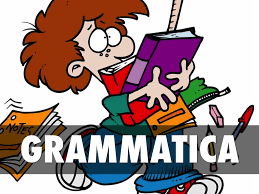 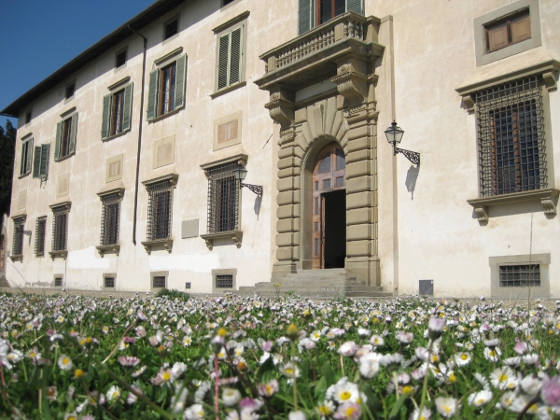 Grazie!
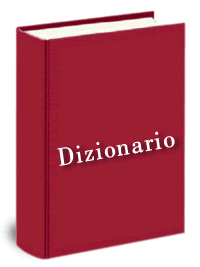 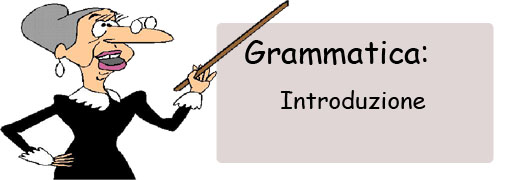